OVULATION INDUCTION
Dr.Anitha. M
Associate Professor
S A T Hospital
Trivandrum
Ovarian stimulation aims at the development of one or more ovarian follicles to reach the stage of maturity culminating in the release of one or more mature oocytes ready for fertilization.

Ovulation Induction – mono ovulation.

Controlled Ovarian Hyperstimulation – multifollicular development.
What are the objectives of ovulation induction?
To induce monofollicular development and ovulation in anovulatory infertile women
To augment ovulation in unexplained infertility
For controlled ovarian hyperstimulation (COH) in IUI and ART
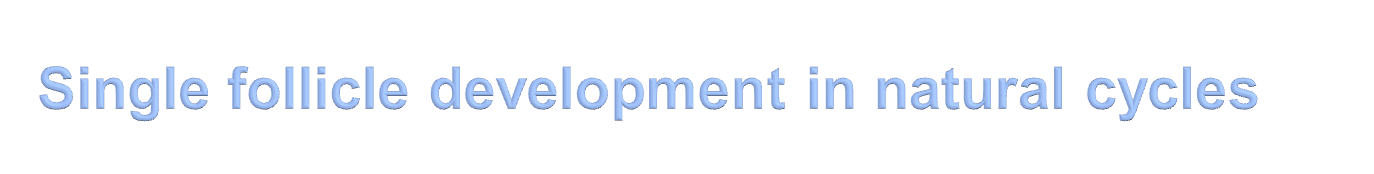 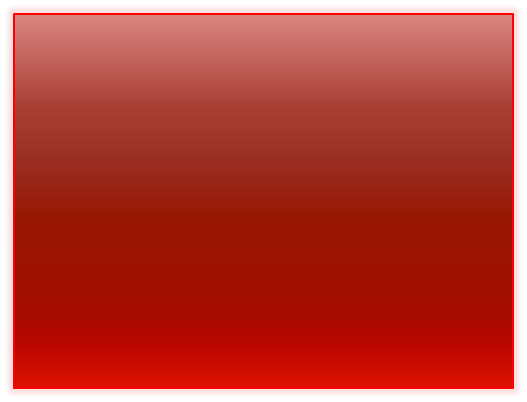 Duration of FSH secretion limited by negative feedback from estrogen produced by larger follicles

Smaller follicles with fewer FSH receptors no longer stimulated to grow by decreasing FSH levels undergo atresia

Therefore a single follicle reaches maturation stage
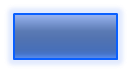 FSH
reduced stimulation
negative feedback
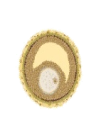 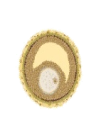 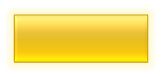 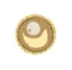 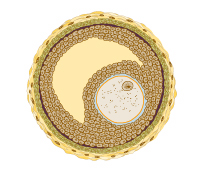 estrogen
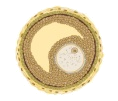 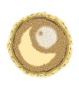 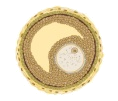 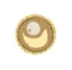 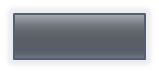 atresia
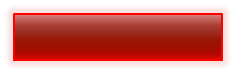 mature follicle
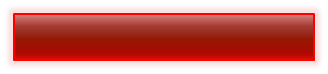 Mono follicular ovulation
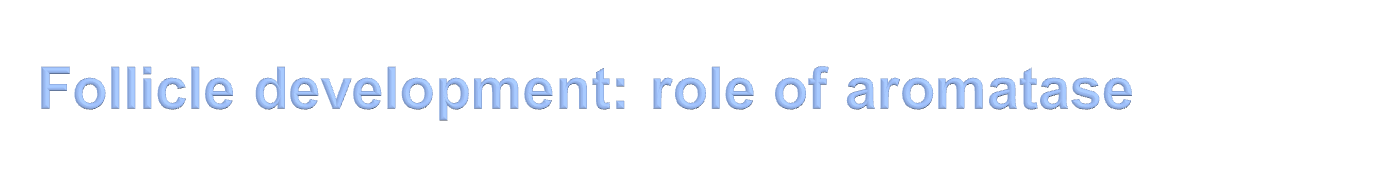 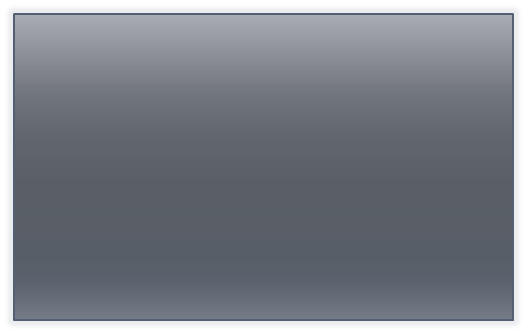 FSH stimulates granulosa cell proliferation and aromatase production

LH stimulates androstenedione production by theca cells that diffuses into granulosa cells

Aromatase converts androstenedione into estrogen
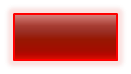 FSH
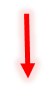 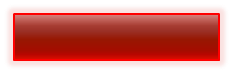 granulosa cells
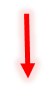 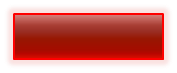 aromatase
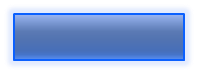 estrogen
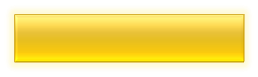 androstenedione
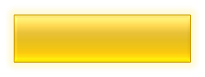 theca cells
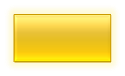 LH
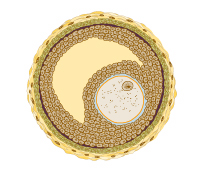 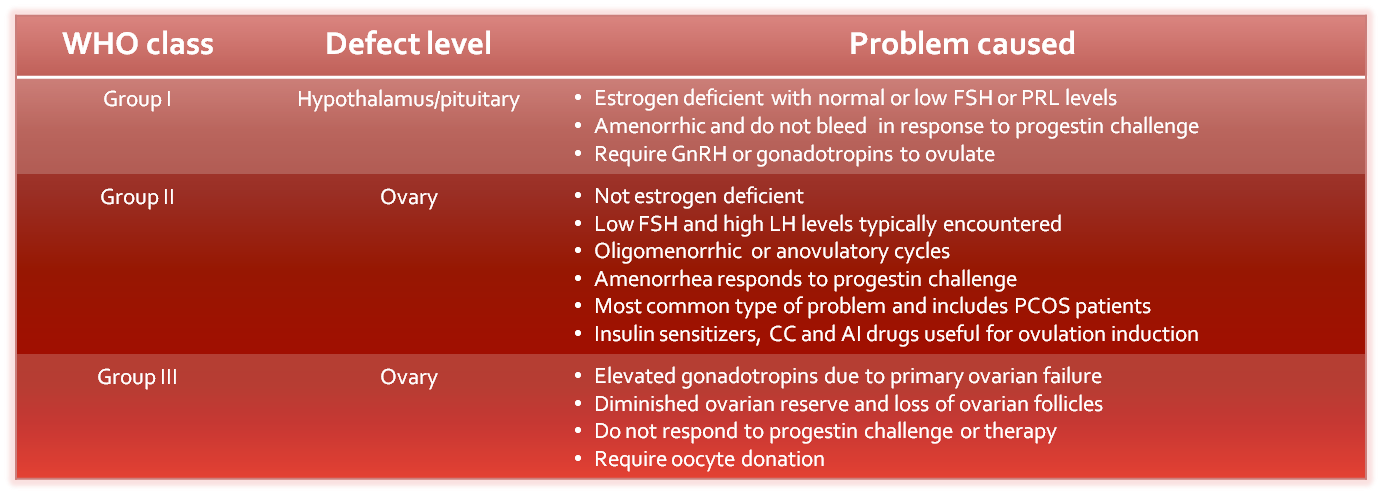 Prevalence of PCOS
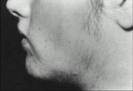 Polycystic ovaries are present in 
5-7% of women worldwide. 

PCOS with anovulation constitute 60-85% of WHO group II women who would benefit from OI therapy
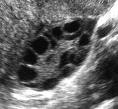 Life style interventions
Important in WHO 2 group –anovulatory.
Insulin resistance 
Hyperandrogenism
Clinical
Biochemical

Obesity- 50% of PCOS have BMI >25 kg/m2
↑ miscarriage
Congenital abnormalities
Gestational diabetes / PIH
Still birth
Maternal mortality
Long term effects – DM , CVD
Benefits of weight reduction
Normalises  endocrine mileu 

Improvement of insulin sensitivity & hyperandrogenism.
	
	
        
        Return of regular spontaneous ovulation
	
	                        


          
		  Pregnancy
All obese women with a BMI > 35 kg/m2 , seeking pregnancy should be denied any form of fertility treatment , until limited- at least  5 -10 % weight reduction has been achieved. 
Stop smoking – depletes follicles.
Diet restriction – reduction of glycaemic load
Exercise.
Mechanism of Ovarian Stimulation
Pharmacological agents. 
Moderate and manipulate endogenous  gonadotropins.
Oral agents. 
Selective Oestrogen receptor modulators –SERMS.
Clomiphene citrate,  Tamoxifen.

Modulate oestrogen production – Aromatase inhibitors.
Letrozole , Anastrazole.

Injectables.
Gonadotropins
Clomiphene citrate
First line drug for most anovulatory or oligo-ovulatory infertile women with adequate estrogen (WHO type II esp PCOS)
and a positive progesterone challenge test

Not for women with low E levels (WHO type I and III women)
Clomiphene Citrate
Greenblatt in 1962.
Long half life  5-21 days.
Stored in body fats.
Estrogen agonist and antagonist –SERM.
Agonist properties manifest only when endogenous oestrogen levels are very low.
Racemic mix of enclomiphene and Zuclomiphene.
Enclomiphene more potent antioestrogenic
Responsible for the ovulation stimulation
Half life of few days.
Zuclomiphene cleared more slowly.
Responsible for the peripheral action.
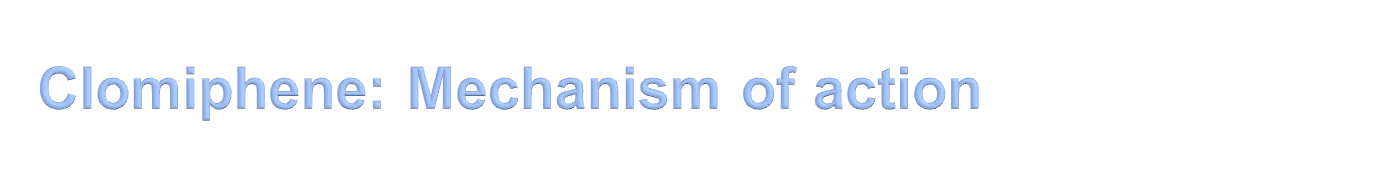 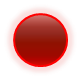 1
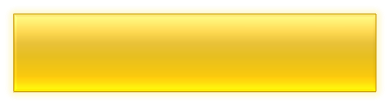 CC binds to ER and depletes receptor concentrations
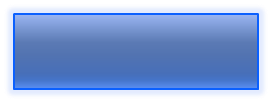 Hypothalamus Pituitary
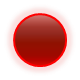 3
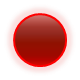 2
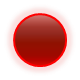 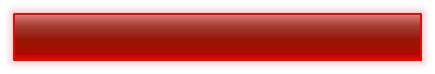 More smaller follicles are rescued
4
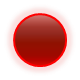 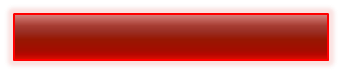 Multiple follicles develop
5
estrogen –ve feedback interrupted
FSH stimulation continues
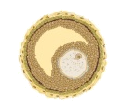 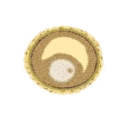 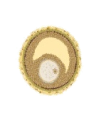 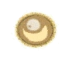 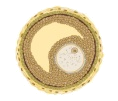 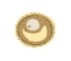 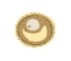 Mechanism of action
Binds to estrogen receptors.
Bindings lasts upto weeks.
Depletes estrogen receptors.
Main site is hypothalamus, also the pituitary.
ER depletion interpreted as low levels.
Reduced negative feed back.
GnRH ↑, FSH /LH ↑
So intact HT-Pituitary axis & endogenous E must
Why the peripheral antiestrogenic effects?
CC has a long half-life of days upto 7 weeks. 
Prolonged ER depletion 
This results in prolonged increase of  FSH Supraphysiological levels of E 
All this causes the antiestrogenic effects in the endometrium
Extension of the FSH window leads to multiple ovulation and increased multiple pregnancy
Dosage
50 mg daily D 2 – D 5.
Increments of 50 mg.
Dose ranging from 50 – 250 mg/day.
No indication to further ↑dose ,once ovulation achieved.
Higher doses do not improve pregnancy rates.
Failure to respond to 150 mg will require  alternative treatments.
Pregnancy rates increased in the first 3 cycles.
Beyond 6 cycles , not recommended. (BFS) / 12 m (RCOG)
Results of accelerated dose and extended dose has not been found to be effective.
Follicular monitoring
Baseline scan on day 2
Start monitoring on day 7 – 10
Pre ovulatory follicle 17 to 25 mm
Endometrial thickness at least 7 mm triple line appearance
Efficacy of Clomiphene
Clomiphene induces ovulation in 60-80% of well selected cases 
More than 70% will ovulate at the 50 -100 mg doses
However, pregnancy rate is only 20- 40% Pregnancy rate / cycle is a mere 10-20% 
Failure to conceive within 6 months of ovulatory cycles should warrant other investigations
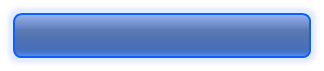 pituitary/hypothalamus
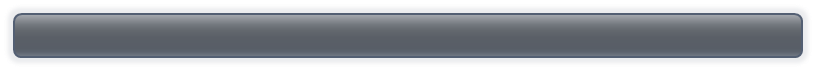 Anti-Estrogenic effects contributing to reduced pregnancy rates
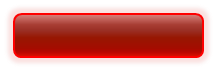 clomiphene
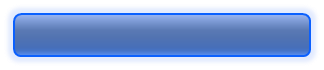 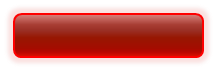 endometrium
isomers
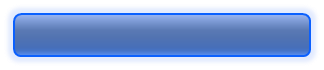 cervical mucus
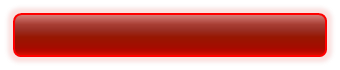 Miscarriage rate of 26%
Drawbacks of clomiphene
Induces ovulation
Endometrial thickness < 5-6 mm

Reduction in glandular density

Increase in number of vacuolated cells

Decreased uterine blood flow during early luteal phase
Change in quantity or quality of mucus
Clomiphene – side effects
Multiple pregnancy 3% - 13%
Hyperstimulation 6%
Vasomotor flushes
Visual symptoms like blurring of vision
Breast tenderness
Persistence of follicular cysts
Abdominal discomfort
Question of whether treatment with ovulation induction drugs increases risk of ovarian tumours or cancer remains unsettled,but cannot be summarily dismissed.  

Women who are offered ovulation induction should be informed that a possible association between ovulation induction therapy and ovarian cancer remains uncertain. Practitioners should confine the use of ovulation induction agents to the
   lowest effective dose and duration of use.
   Nice Fertility Guidelines; 2004
Adjuvants to clomiphene
Metformin
Bromocriptine or cabergoline in assoc hyperprolactinaemia
Thyroxine in assoc hypothyroidism
Dexona in the rare case of increased DHEAS levels
HCG for the LH surge
Clomiphene resistance & failures
CC resistance (CRA)
Failure to ovulate
  Insulin resistance
Inappropriate indication

About 20-25% of anovulatory women are CC resistant 
CC failures (CCF) 
Ovulate , but fail to get pregnant
Underlying other factors
? Antioestrogenic effects
Clomiphene resistance – how to manage?
CC+ gonadotrophins
Gonadotrophins 
Lap ovarian puncture
Aromatase Inhibitors.
Aromatase enzyme catalyses the rate limiting step- the conversion of androgens to oestrogens.
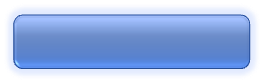 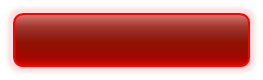 estrone
androstenedione
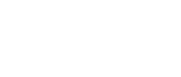 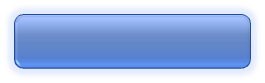 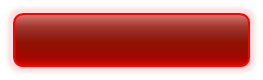 aromatase
estradiol
testosterone
Role of aromatase
Ovaries
Brain
Adipose tissue
Muscle
Liver
Breast tissue
Malignant breast cancers
Casper RF and Mitwally M, et al. Review: Aromatase inhibitors for ovulation induction. J Clin Endocrinol Metab, 2006; 91: 760-771
Pharmacokinetics
Rapidly absorbed bioavailability 99.9%
Widely dist in all tissues esp brain
Metabolised and eliminated in liver rapidly
Half life is very short (about 50 hours)
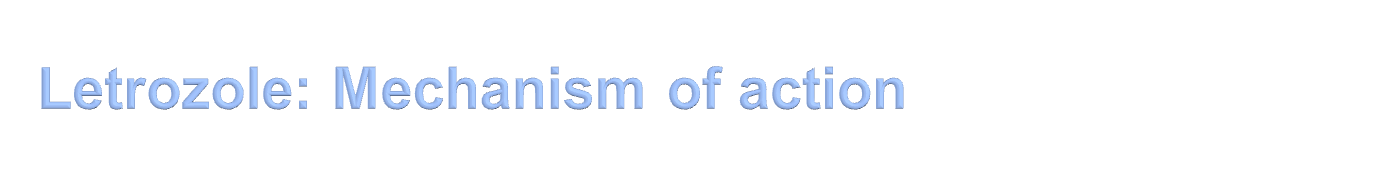 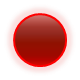 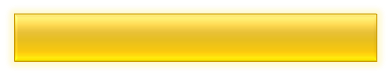 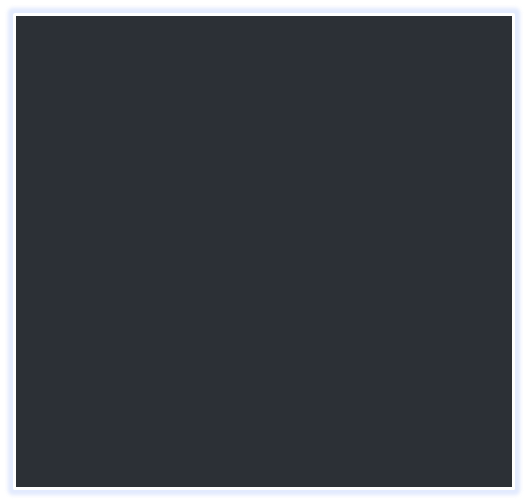 Comp and reversibly binds to haem subunit of aromatase 

Inhibits aromatase in ovaries and peripheral tissues reducing estrogen levels

Negative feed back being active stimulates hypothalamus-pituitary axis

GnRH release produces FSH

FSH-mediated stimulation of follicle

Rising estrogen level from follicle suppresses FSH leaving a single dominant-follicle

Normal FSH window

Physiological levels of E
-ve feedback stimulation
3
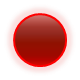 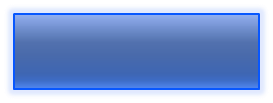 4
Hypothalamus Pituitary
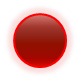 5
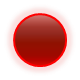 2
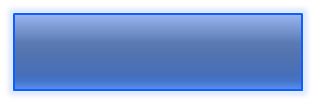 Smaller follicles undergo atresia
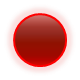 1
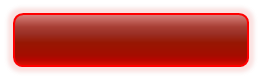 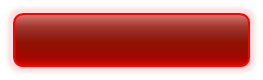 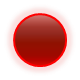 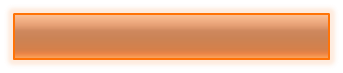  estrogen
androstenedione
Single follicle develop
6
GnRH released
FSH stimulation
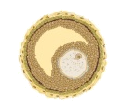 estrogen –ve feedback
Falling FSH
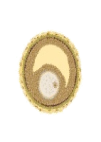 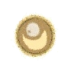 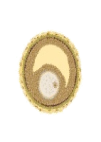 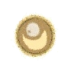 aromatase inhibition
Peripheral  actions
Androgen accumulate in follicle stimulates FSH receptors and IGF-1 which promote folliculogenesis. 

Low E levels results in up regulation of ER in the endometrium and increasing sensitivity to subsequent E and thereby normal endometrial development
Dose of letrozole
Dosage is 2.5 -5 mg daily from day 3 for 5 days

Side effects very mild (GIT related) and seldom necessitate discontinuation
Clomiphene & Letrozole
Letrozole along with gonadotrophins in COH
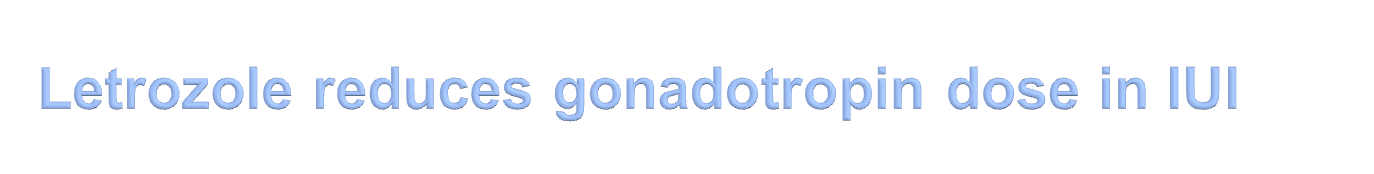 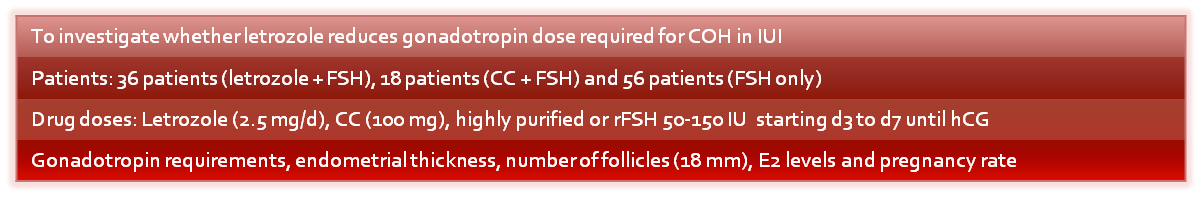 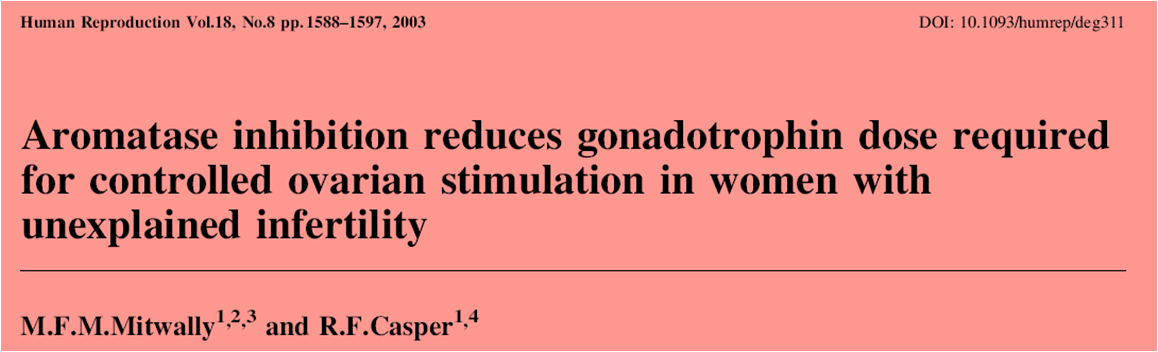 Letrozole plus gonadotrophins
Significant reduction in FSH dose
Less antiestrogenic effects compared with clomiphene
Pregnancy rates equivalent to FSH alone and twice that with FSH and clomiphene
Marked reduction in cost
May improve response to FSH in poor responders
What is the place of aromatase inhibitors?
Ovulation induction in clomiphene resistance and failures in PCOS and unexplained infertility
As an alternative to clomiphene
Along with FSH for COH for IUI 
In poor responders of FSH
ART?
Ovarian stimulation by aromatase inhibitors is associated with significantly lower oestrogen production per follicle, hence overall lower E levels. 

Certain groups are definitely benefitted by this

Women with oestrogen dependent disorders like endometriosis or breast cancer, or those with inherent clotting abnormality.
Gonadotropins
CRA / CCF
HMG /  HP HMG / Recombinant FSH
Direct stimulation of the follicular growth.
Step up / Step down protocol
Strict cancellation criteria - >3 follicles 12 mm
Ovulation 82%
Pregnancy 58%
Multiple pregnancy 11 – 44%
Gonadotrophins
Close monitoring 
Usually step up protocols 
Start with lowest dose in PCOS
TVS from day 7 and increased dose acc
Problems
Multiple pregnancy 20%
OHSS
Premature LH surge
Insulin sensitizers
Metformin – Biguanide
Restores endocrine mileu
Lowers insulin resistance
Lowers hyperandrogenism
Normalises  ovarian response to FSH
Dose – 500 mg 2-3 times daily
Not  a first line drug / combination with CC not superior.
Second line in patients with CRA and BMI >35 and IGT
    (ESHRE & ASRM)
Not licensed for OI
GI side effects – nausea , vomiting , diarrhea.
LEO
In  CRA
Drilling small holes in the ovarian cortex – drains androgen rich fluid
Cumulative pregnancy rate, live birth rate , abortion rate comparable with gonadotropins
Multiple pregnancy rates lowered significantly.
Risk of surgery, accelerated decline of ovarian  reserve.
To take home…..
In chronic anovulation, life style modification may be the first step.
Important to distinguish between WHO Type 1 and 2 anovulation.
Follow the traditional sequence for OI – CC followed by exogenous FSH.
Frequent monitoring and strict cancellation criteria will prevent serious complications like high order pregnancy and OHSS.
Enhancement of local circumstances,aiming to reduce hyperinsulinaemia and hyperandrogenism
CC for not more than 6 cycles. 

Start with lowest dose , accelerate only when required.

Gonadotropins  in CRA / CCF / COH .

Ovulation induction to be restricted to patients presenting with infertility and chronic anovulation  and it should primarily aim at restoring physiology.
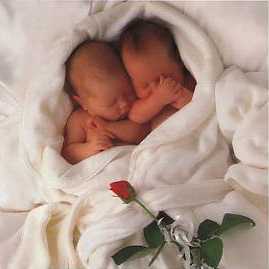 Thank you
A baby is God's opinion that the world should go on.-- Carl Sandburg